NOAA Three-MonthPrecipitation Outlook
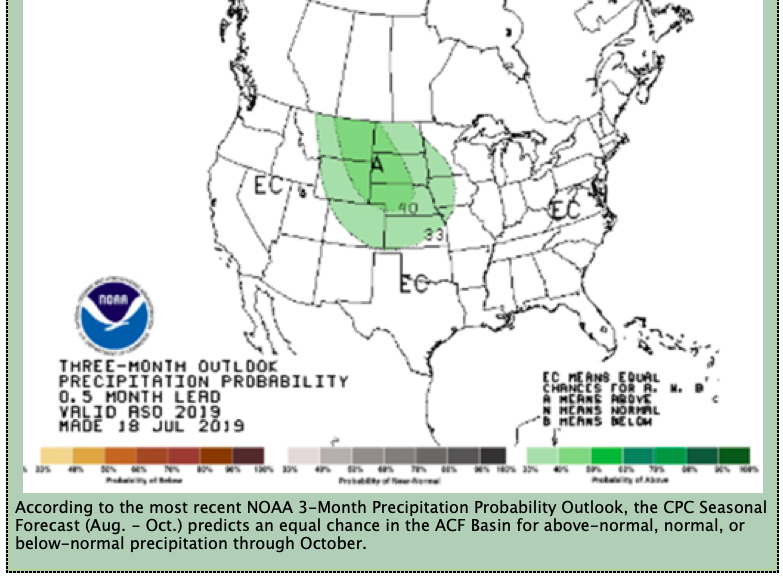 NOAA “predicts an equal chance … for above-normal, normal, or below-normal precipitation through October.”